Apprentissage d’un thème
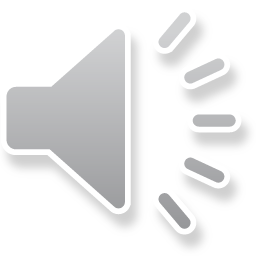 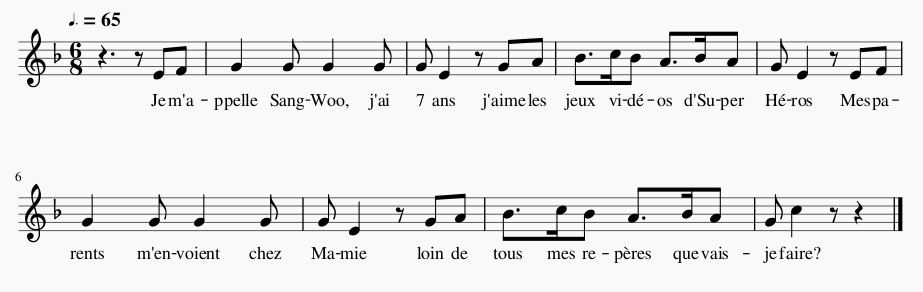